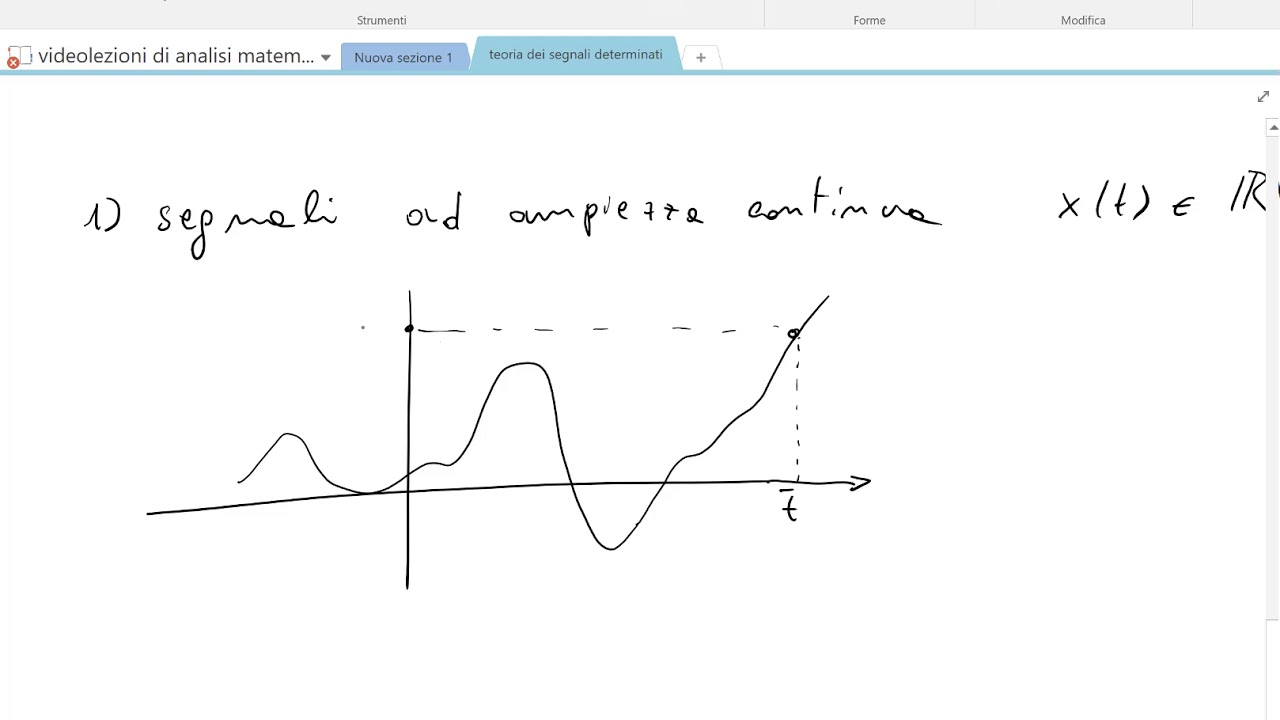 Teoria dei Segnali
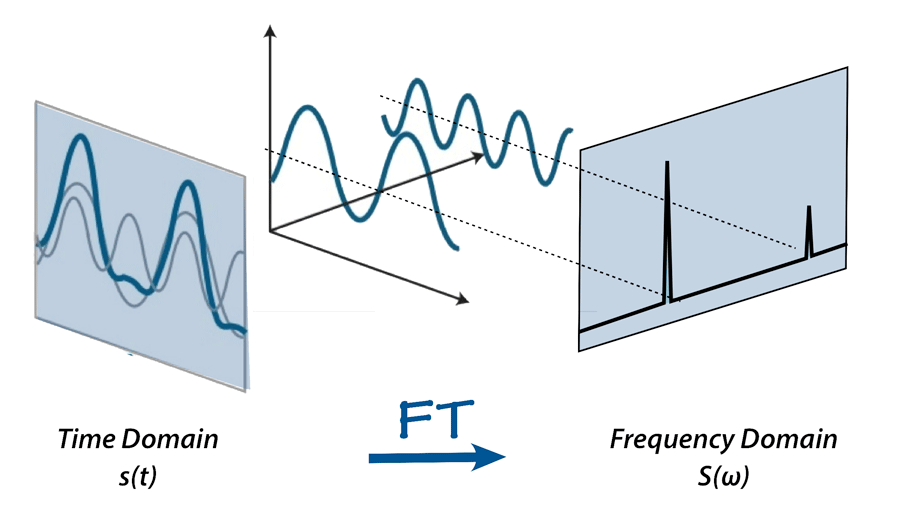 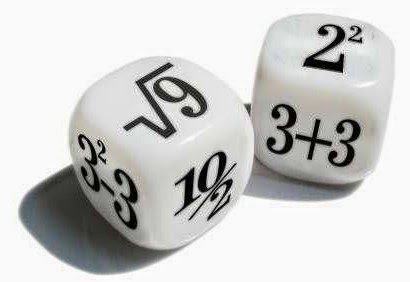 Corso di Laurea: 
Scienze Nautiche Aeronautiche e Meteo-Oceanografiche
Anno Accademico: 2022/2023
Crediti: 9 CFU
Docente: Giampaolo Ferraioli
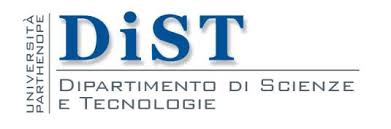 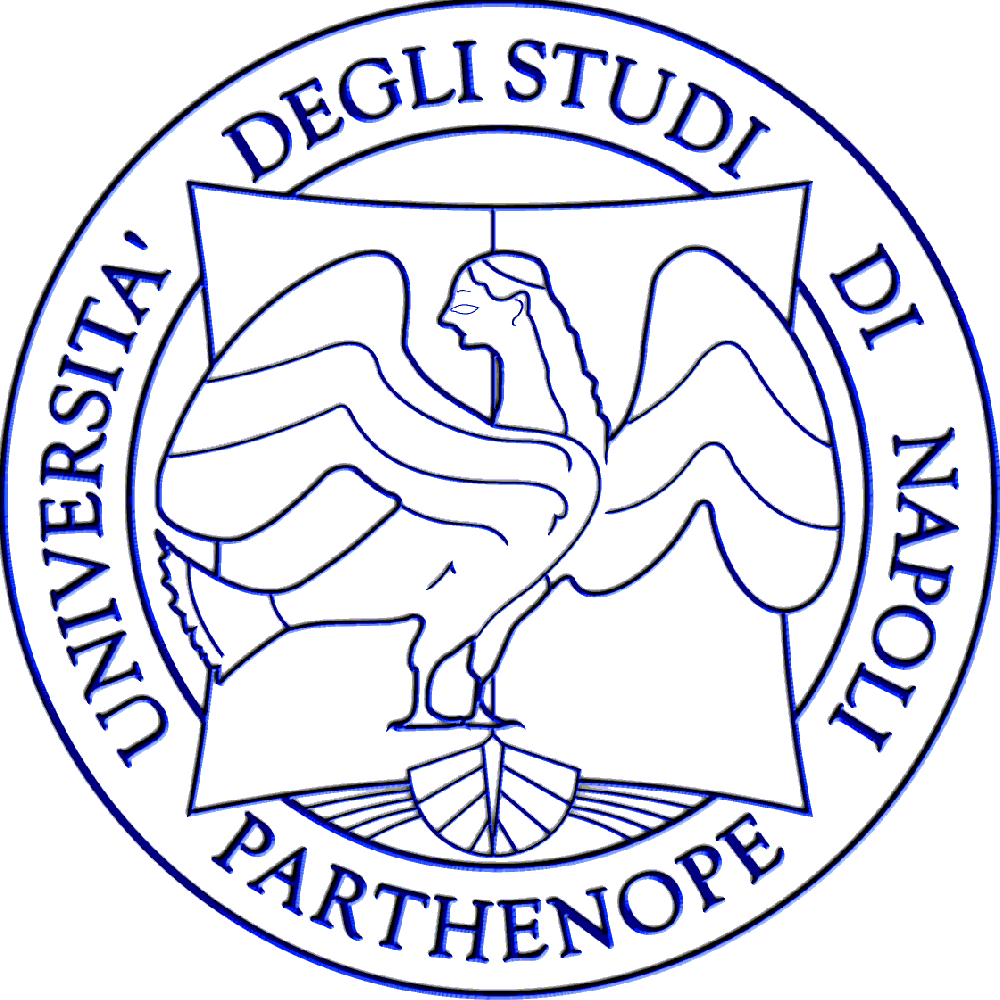 Sommario
Calcolo della TF per segnali Notevoli (finestra rettangolare, esponenziale monolatero)
Equazioni di Sintesi e di Analisi
Le due equazioni sono anche note rispettivamente con il nome di Equazione di Analisi ed Equazione di Sintesi
L’Equazione di Sintesi permette di rappresentare il segnale come sovrapposizione nel continuo di fasori aventi frequenza (non multipla della frequenza fondamentale) variabile su tutto l’asse reale
La conoscenza del segnale in ambito temporale è equivalente alla                               	conoscenza del segnale in ambito frequenziale e viceversa
Spettro della FT
Trasformata di Fourieri dei Segnali Reali
Esempi di Trasformata di Fourier
Finestra Rettangolare (1/2)
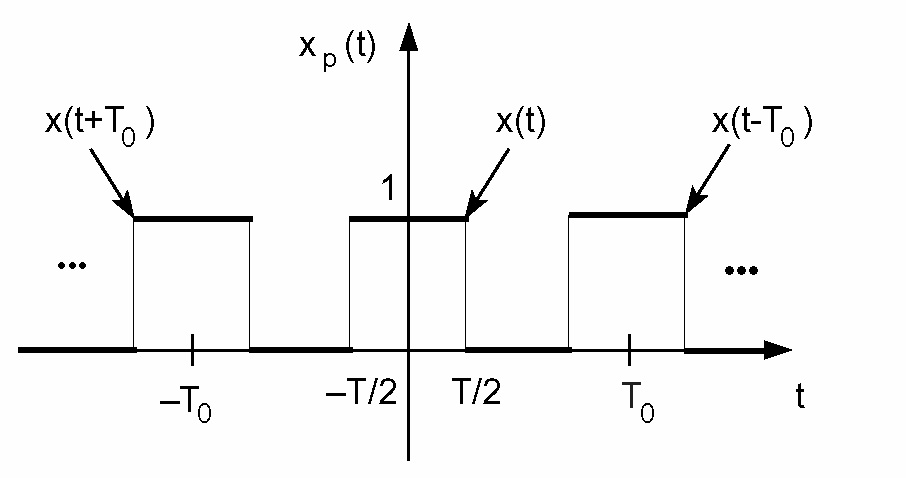 Esempi di Trasformata di Fourier
Finestra Rettangolare (2/2)
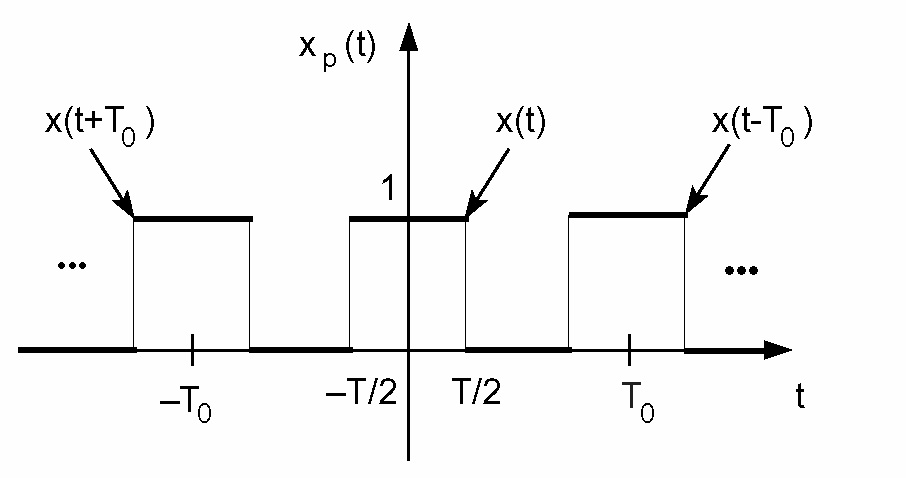 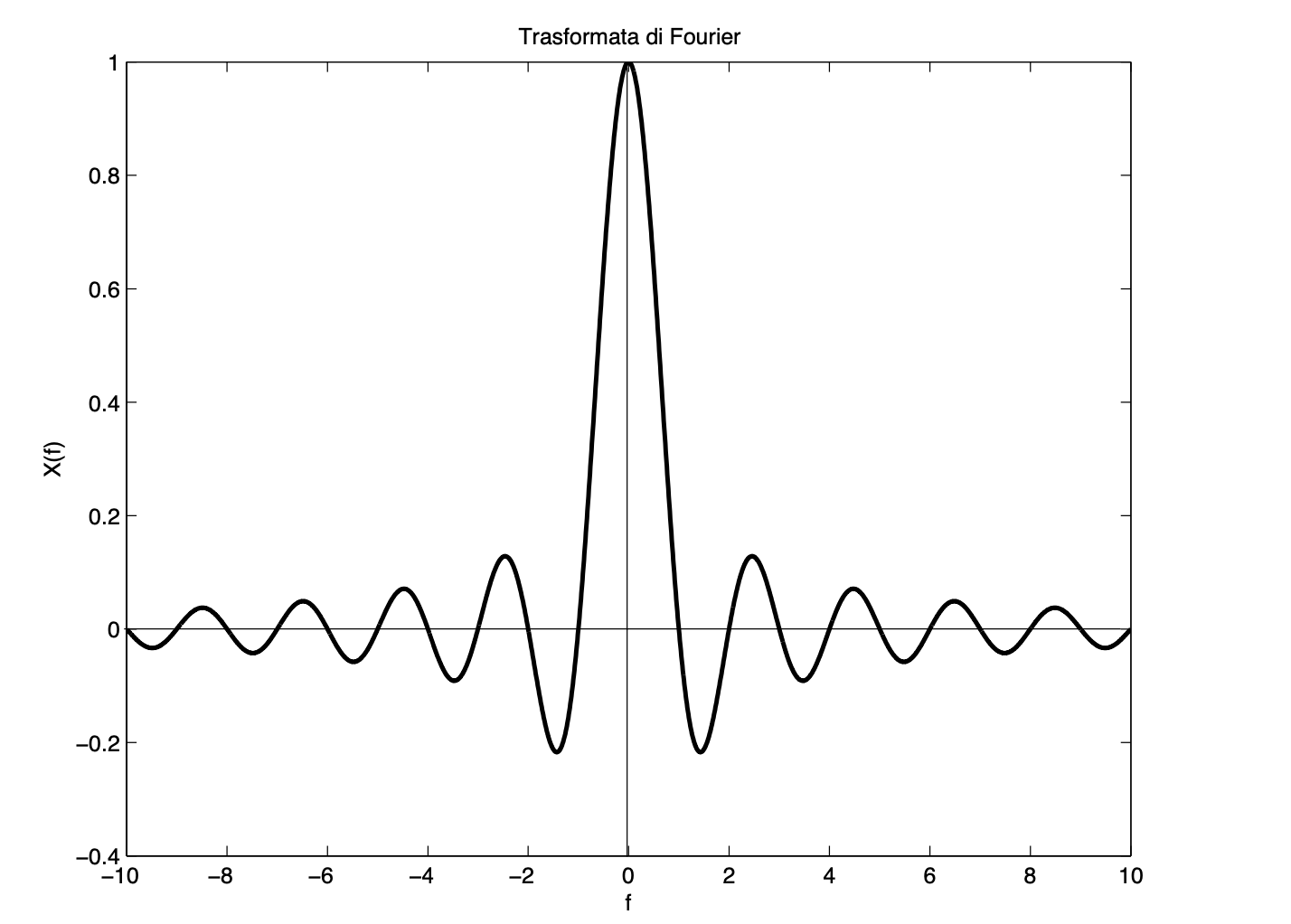 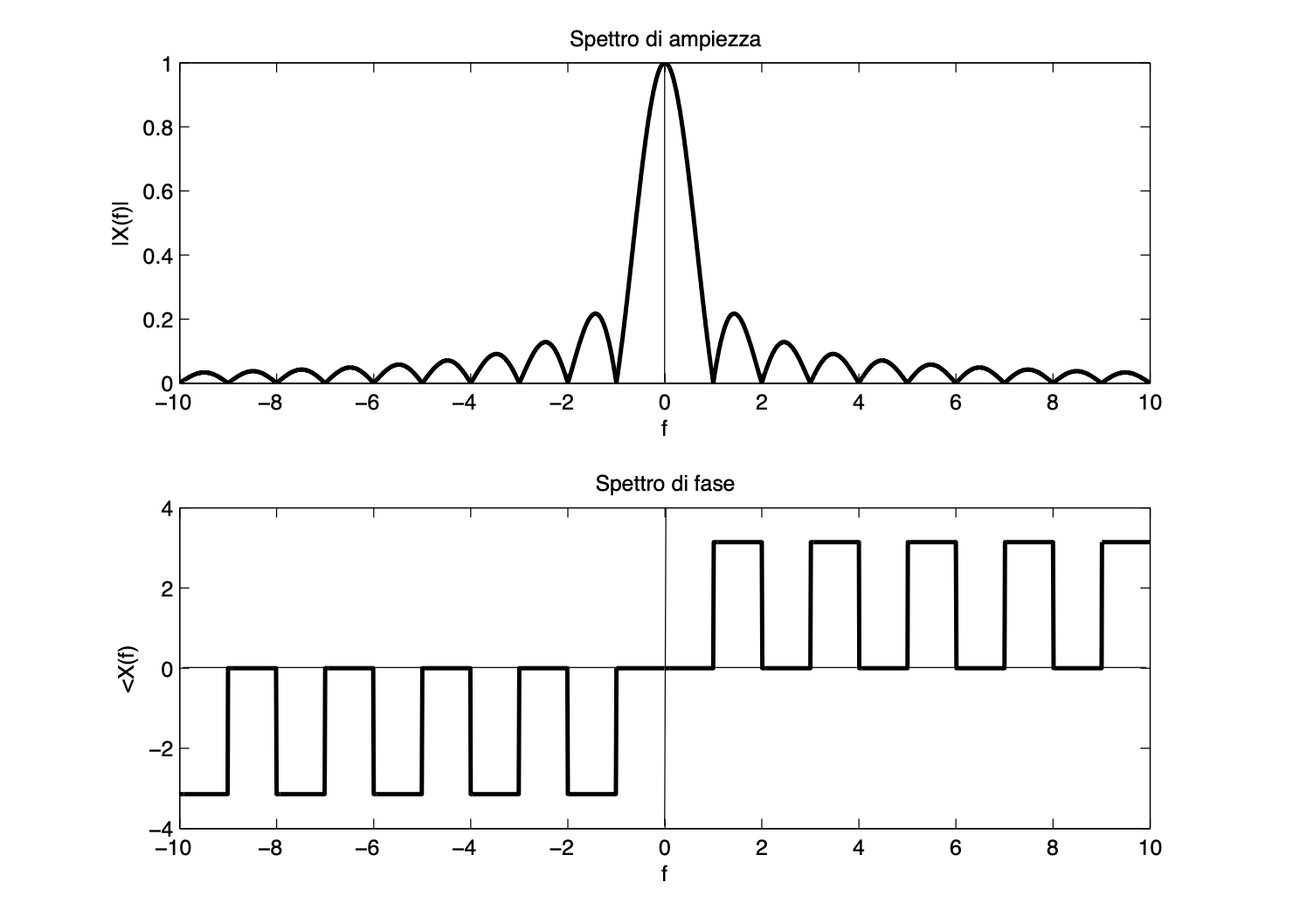 Esempi di Trasformata di Fourier
Esponenziale Monolatero (1/2)
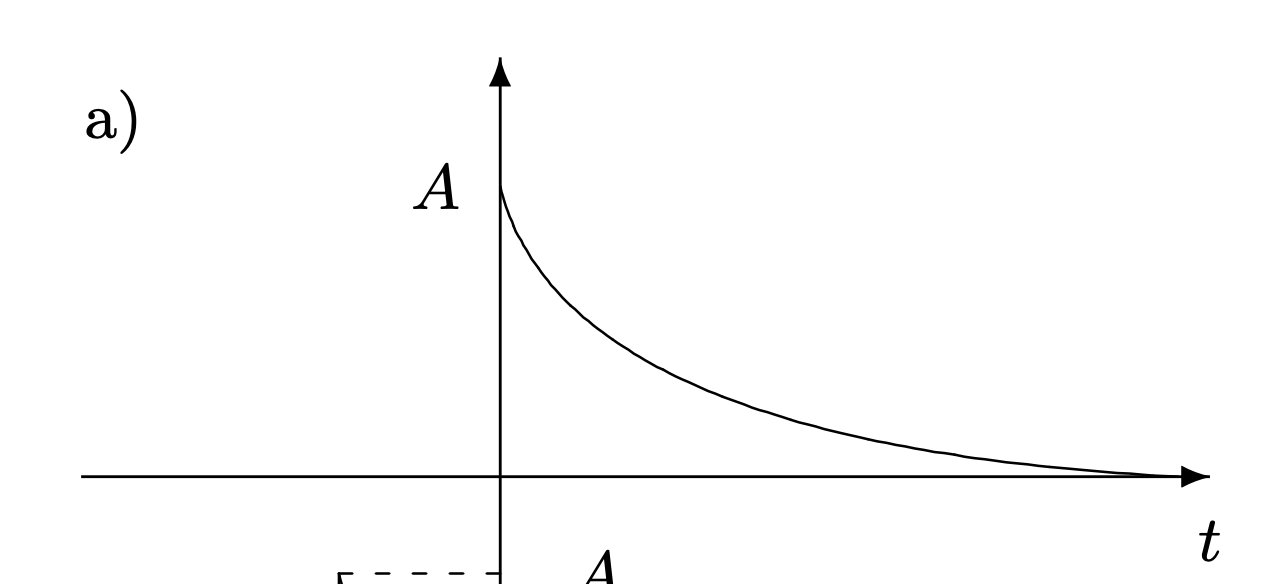 Esempi di Trasformata di Fourier
Esponenziale Monolatero (2/2)
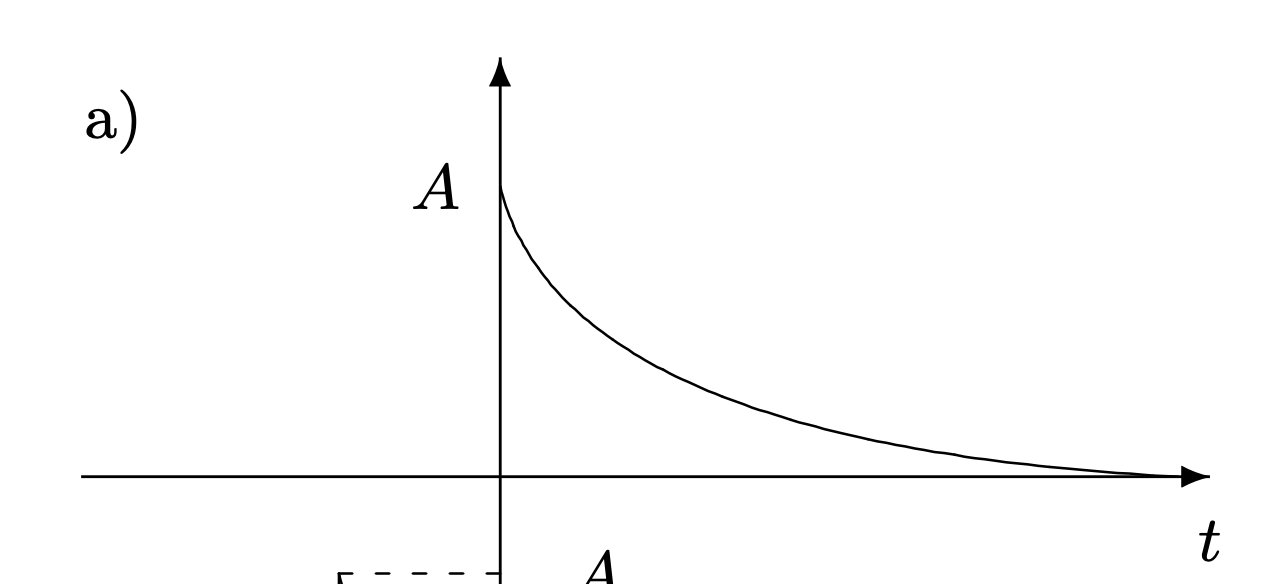 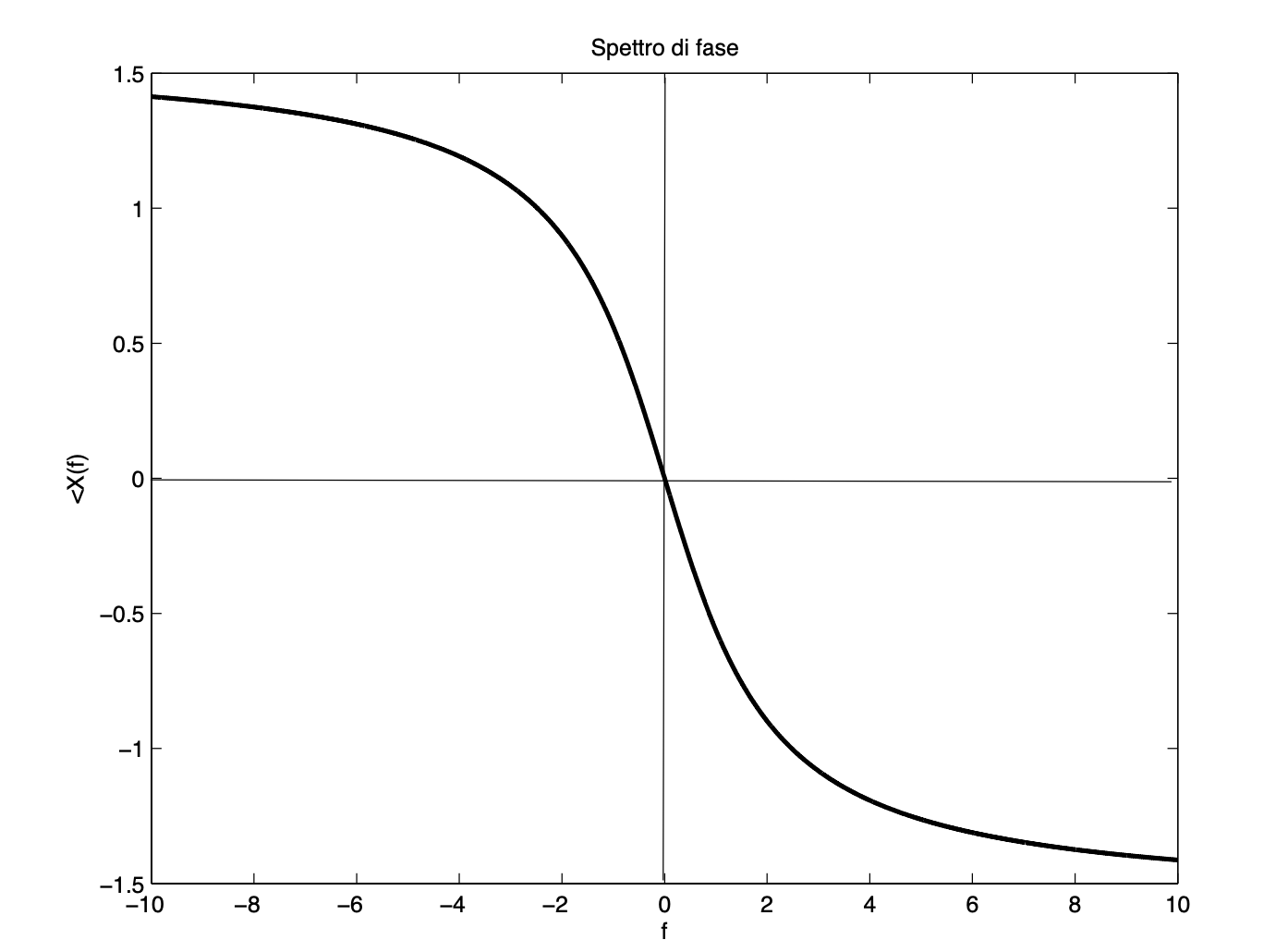 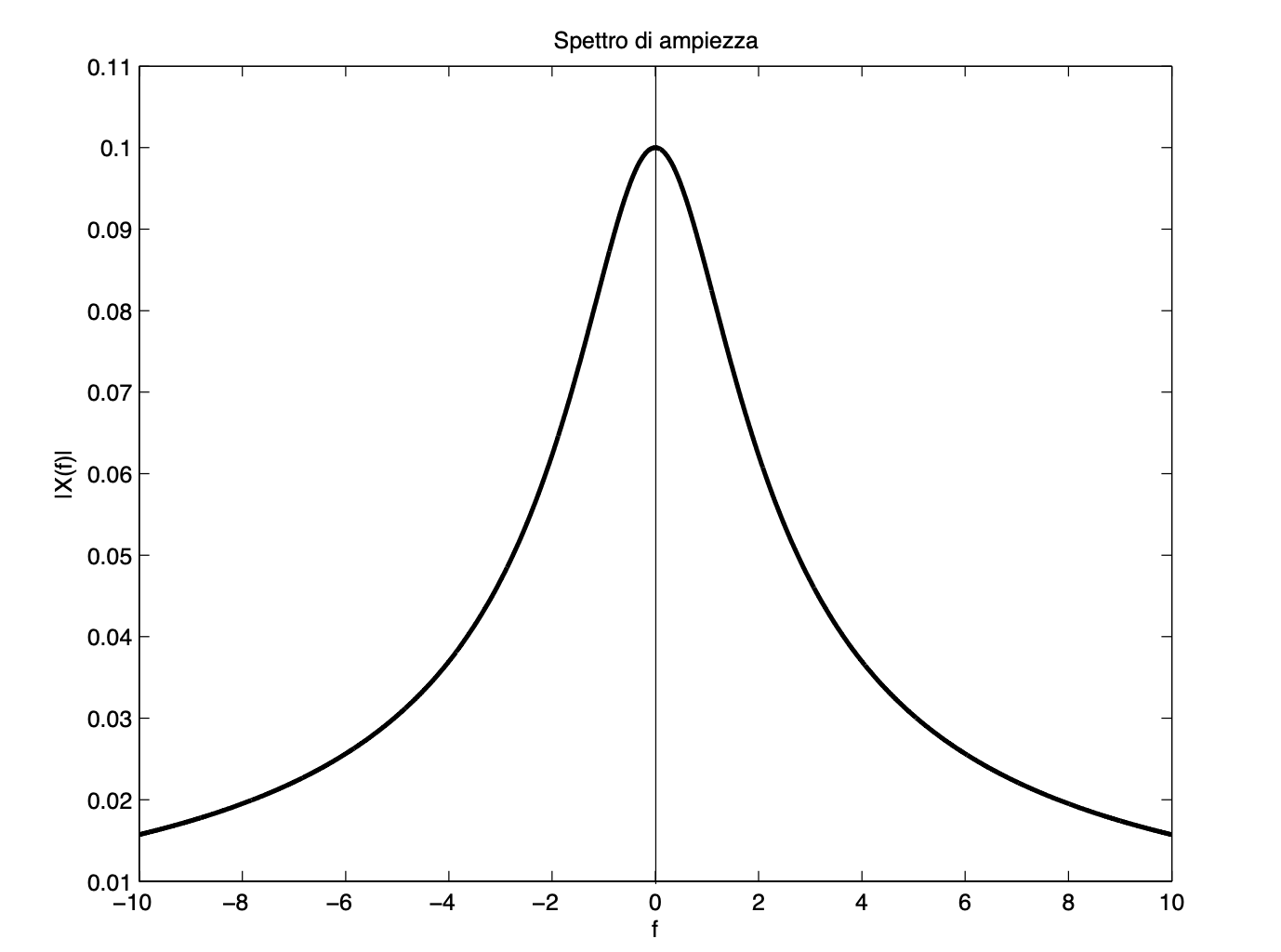